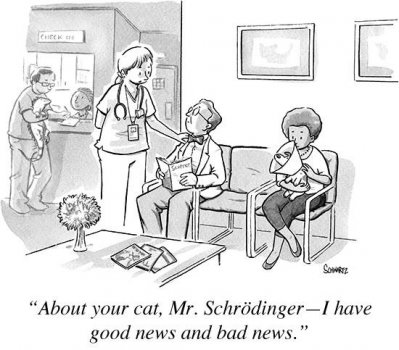 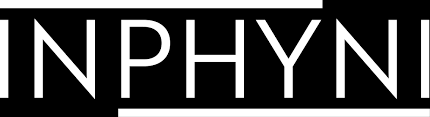 Initier les lycÉens aux problÈmes quantiques: Une relecture d’une expérience de P.-M. duffieux
Pierre ABOUSSOUAN
Docteur en Sciences Fondamentales et Appliquées
Agrégé de Physique-Chimie
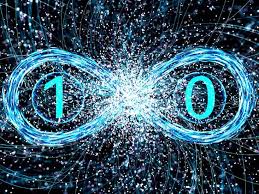 LGT Henri Matisse – Vence 06
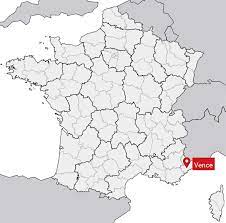 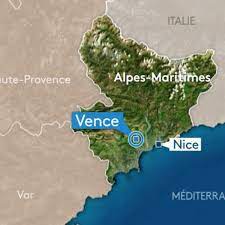 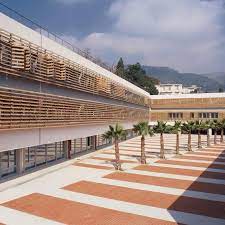 1200 élèves
100 professeurs
11 spécialités enseignées
	particularité lien avec les arts appliqués
Public curieux et désireux d’apprendre en grande majorité
Physique-Chimie
Informatique
DNL Physique Anglais
ÉTAT DES LIEUX
La quantique au lycée …
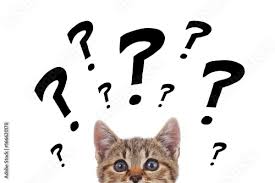 1ère Spécialité physique-chimie
Thème : Ondes et Signaux
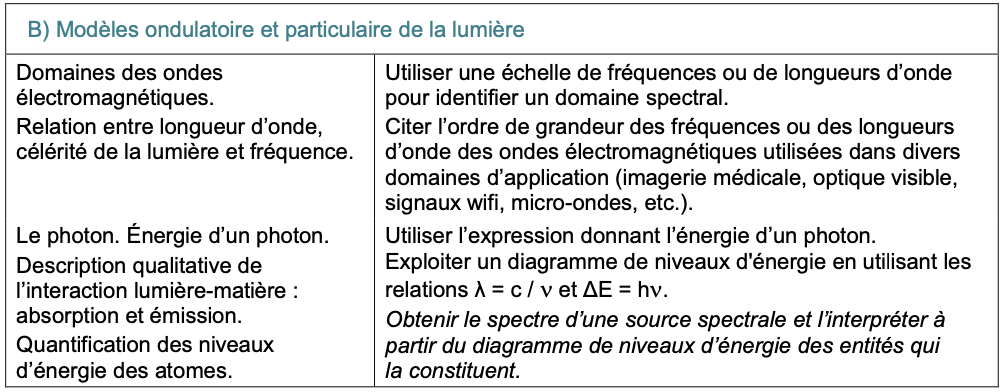 TP: Mesure de la constante de Planck + incertitude liée
Tle Spécialité physique-chimie
Thème : Ondes et Signaux
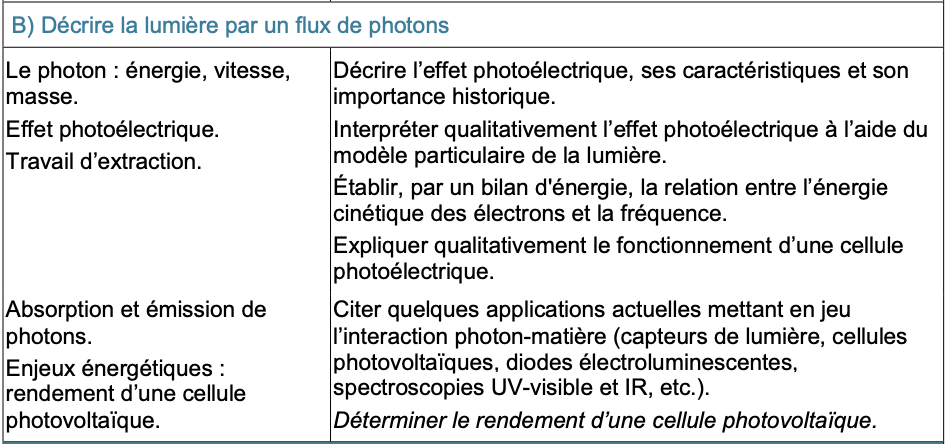 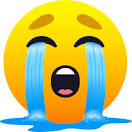 Et c’est tout …
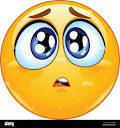 Mais c’est un bon début
Enjeux
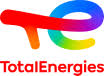 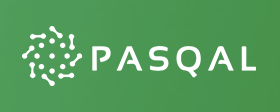 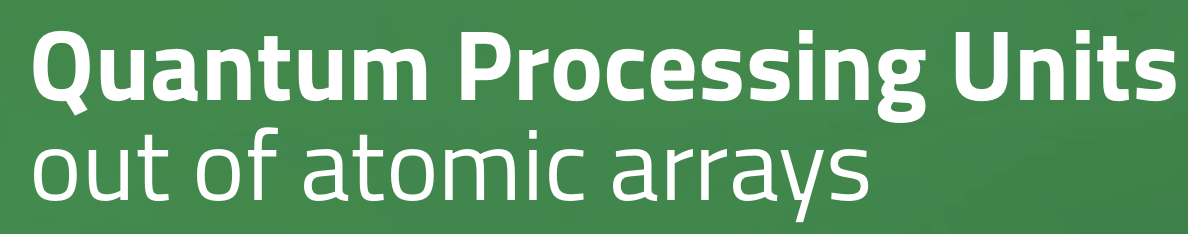 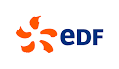 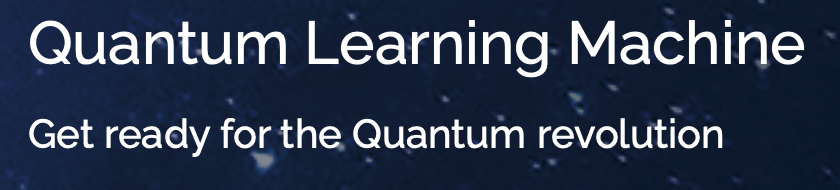 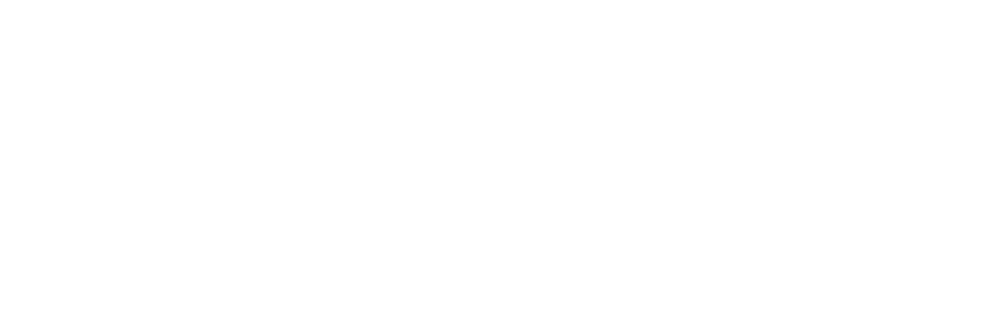 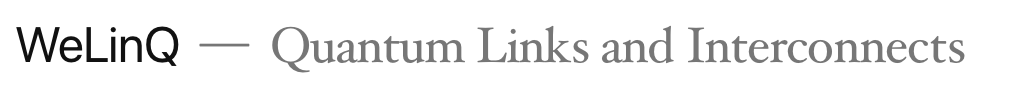 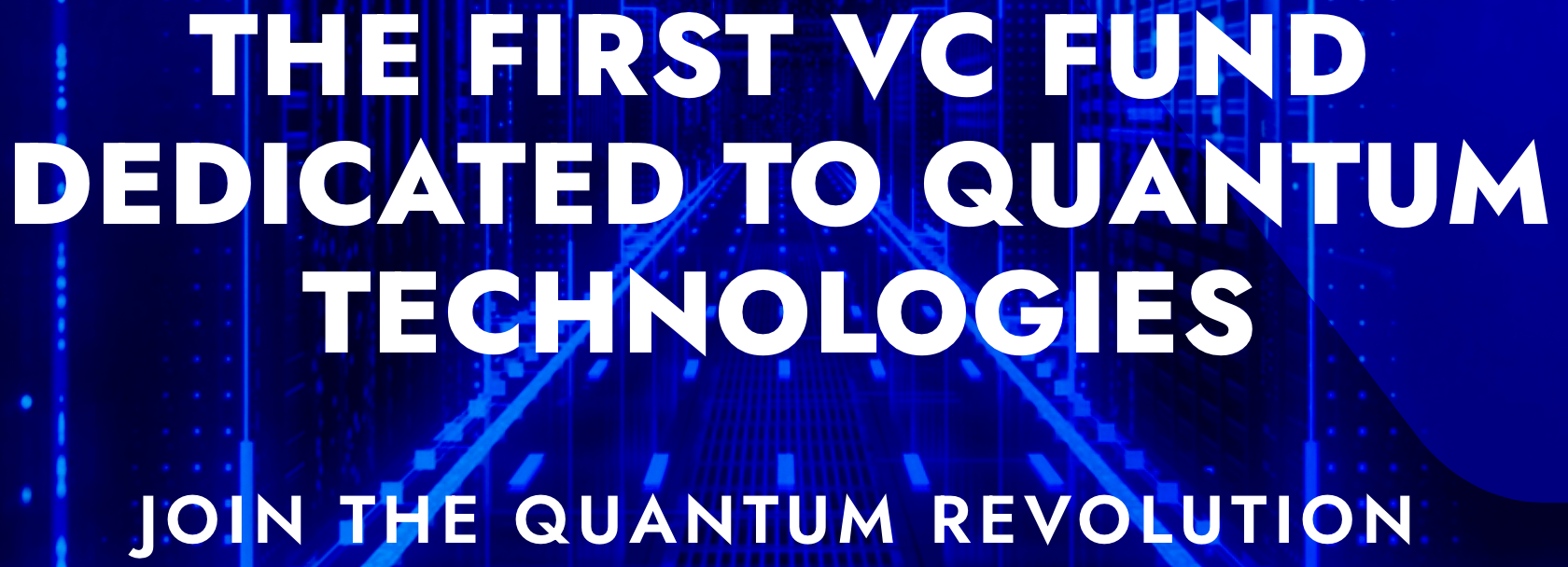 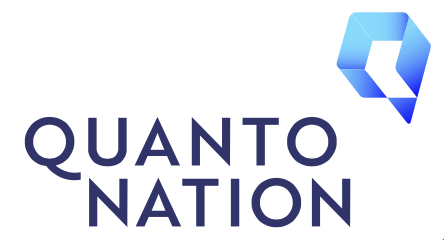 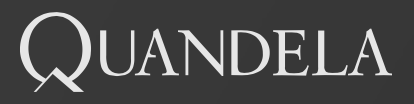 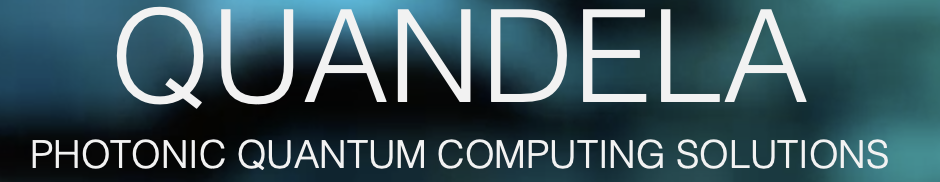 Transfert d’IQ à longue distance par intrication
Problèmes
Retard par rapport aux besoins des années à venir
Rigidité des programmes du socle commun
Changer les programmes ?
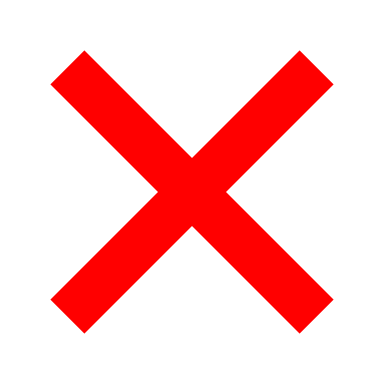 Adapter son enseignement ?
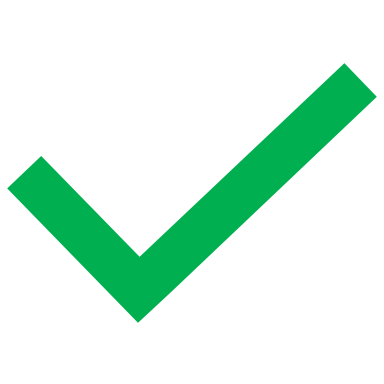 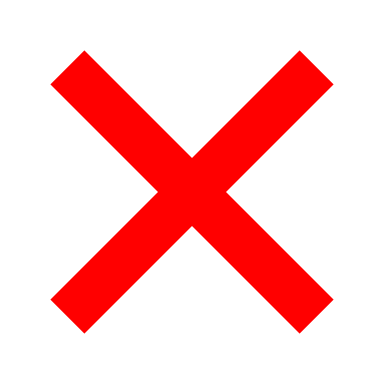 Jouer sur la transversalité ?
D’autres possibilités …
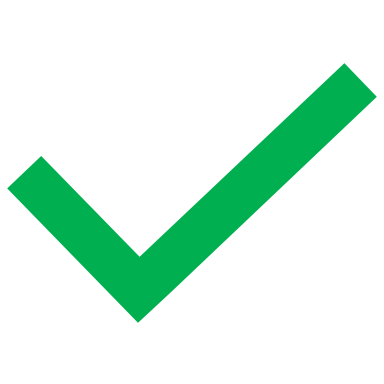 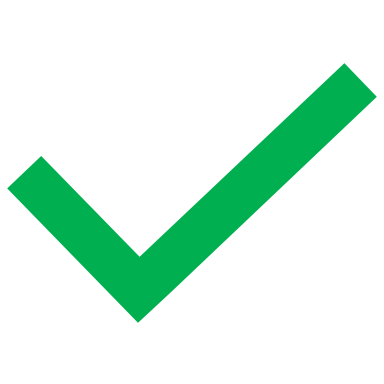 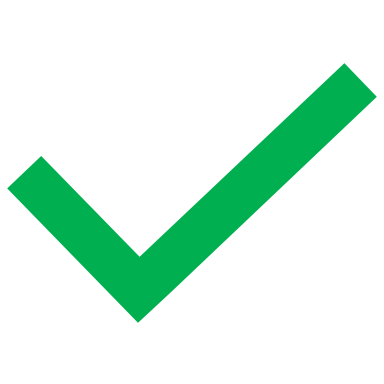 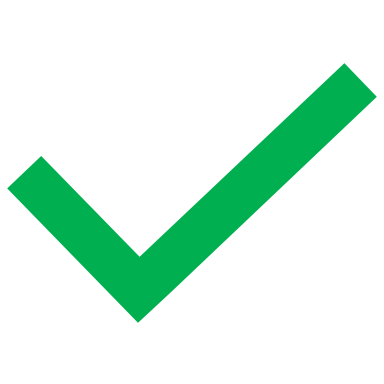 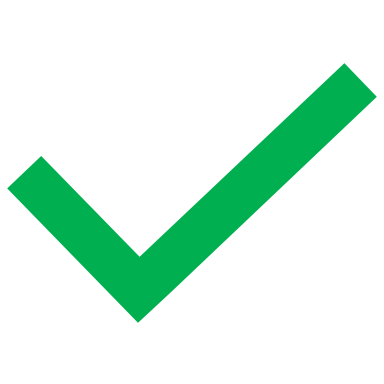 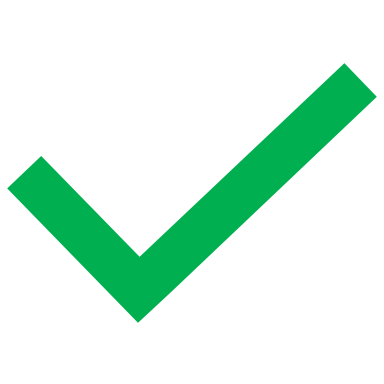 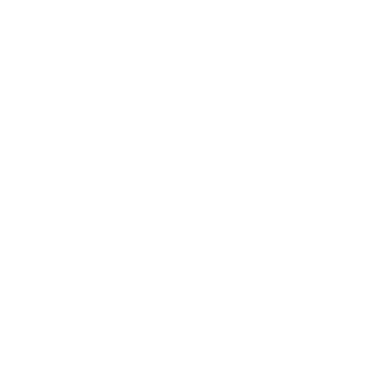 Ne négliger AUCUNE Spécialité + options + stages
Structure
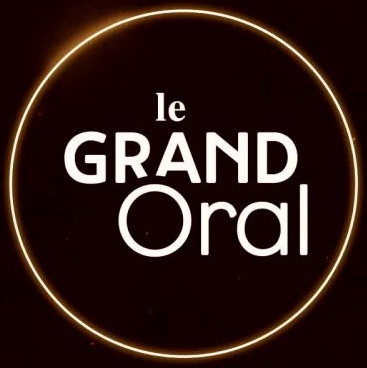 ACADÉMIQUE
Enseignement scientifique
DNL
Enseignements de Spécialité
Projets + Concours + Stages
CHOIX PERSONNELS
Les concours
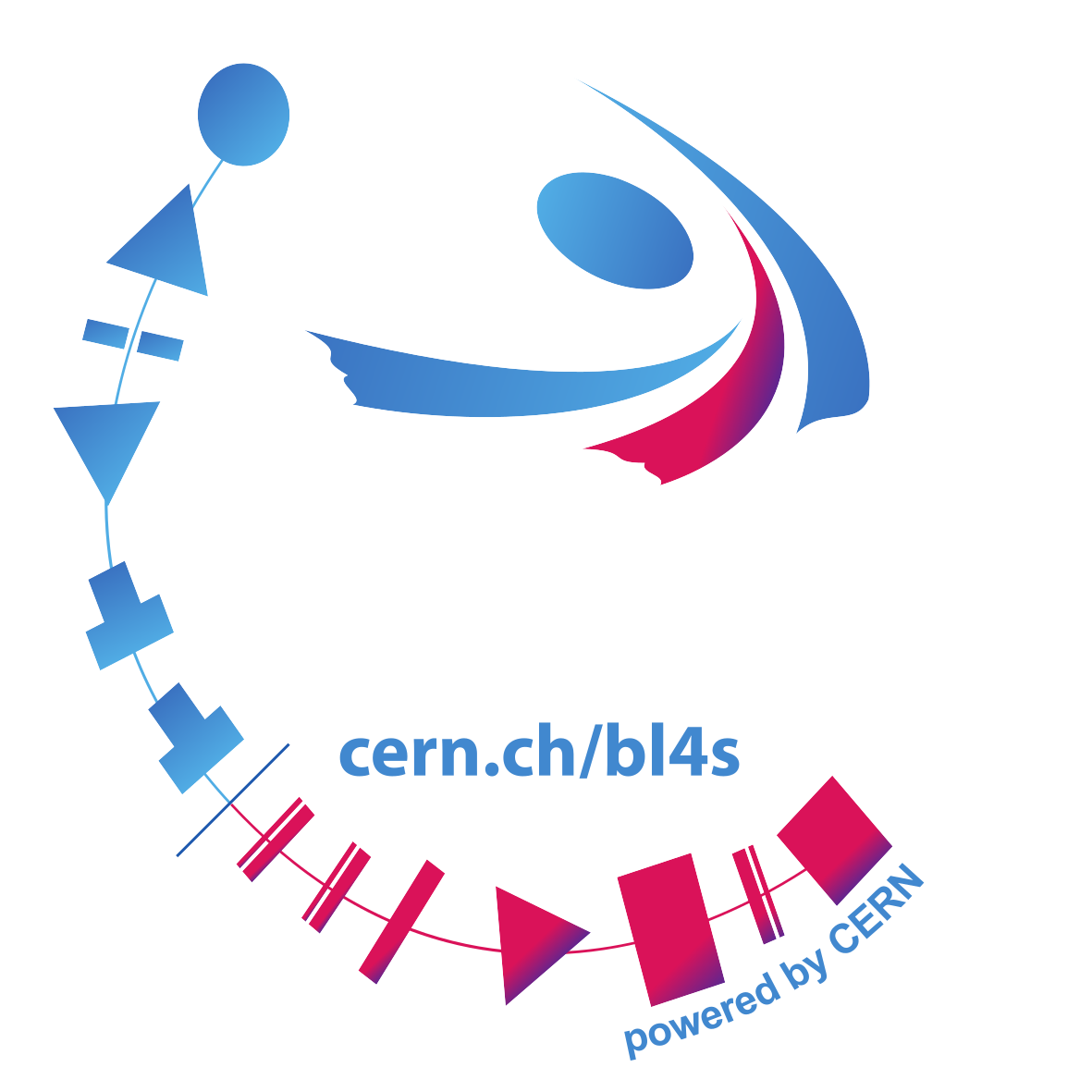 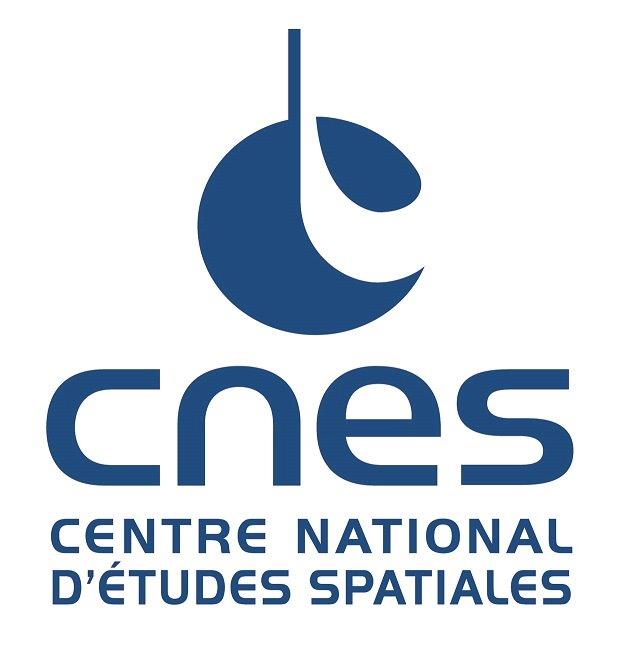 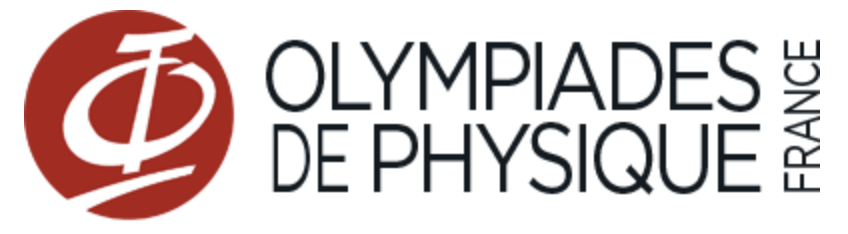 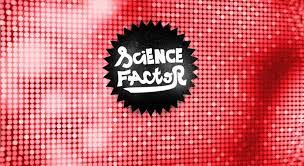 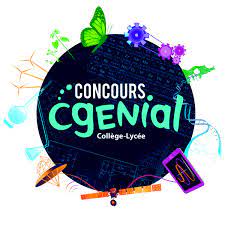 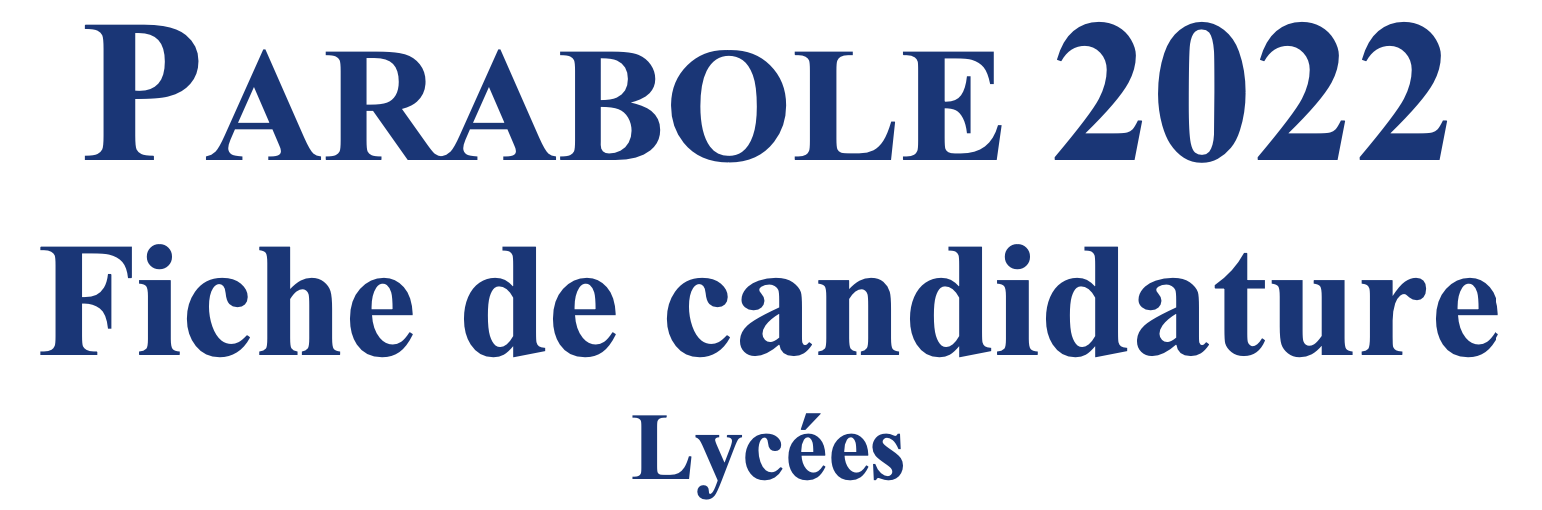 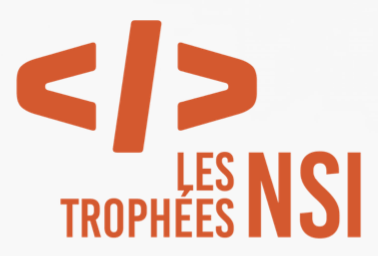 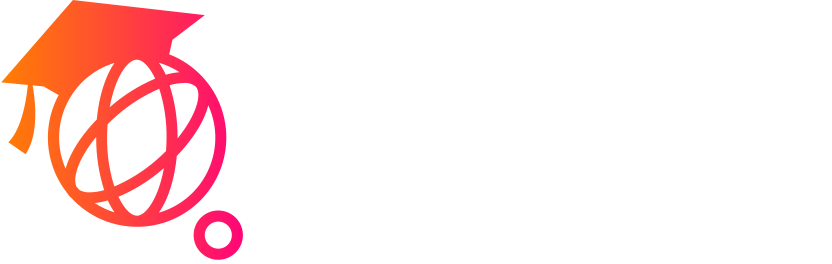 LGT MATISSE : DNL 2022
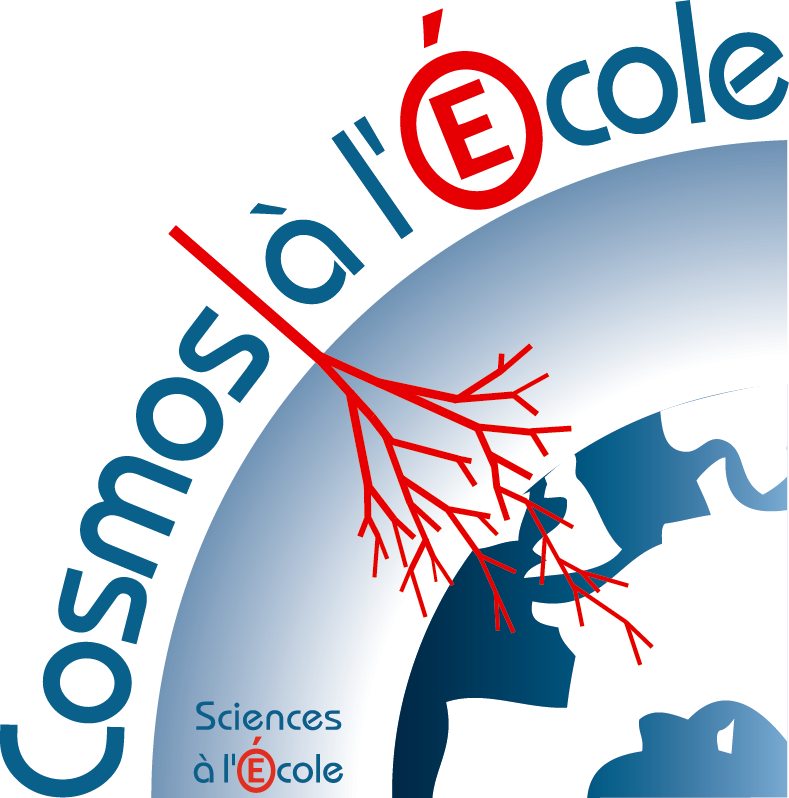 Particules cosmiques
Introduction à la physique des particules
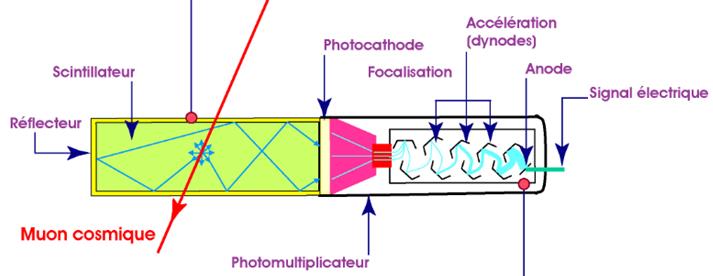 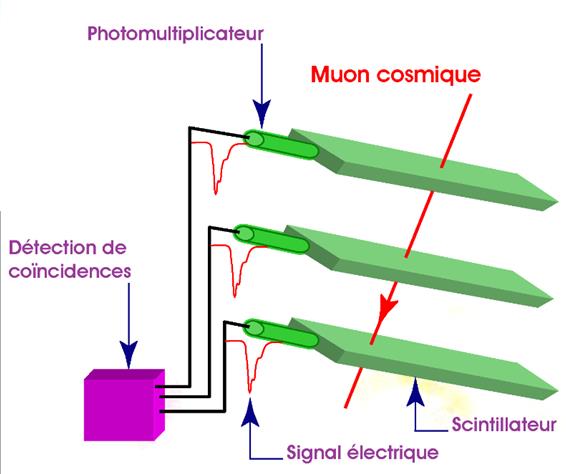 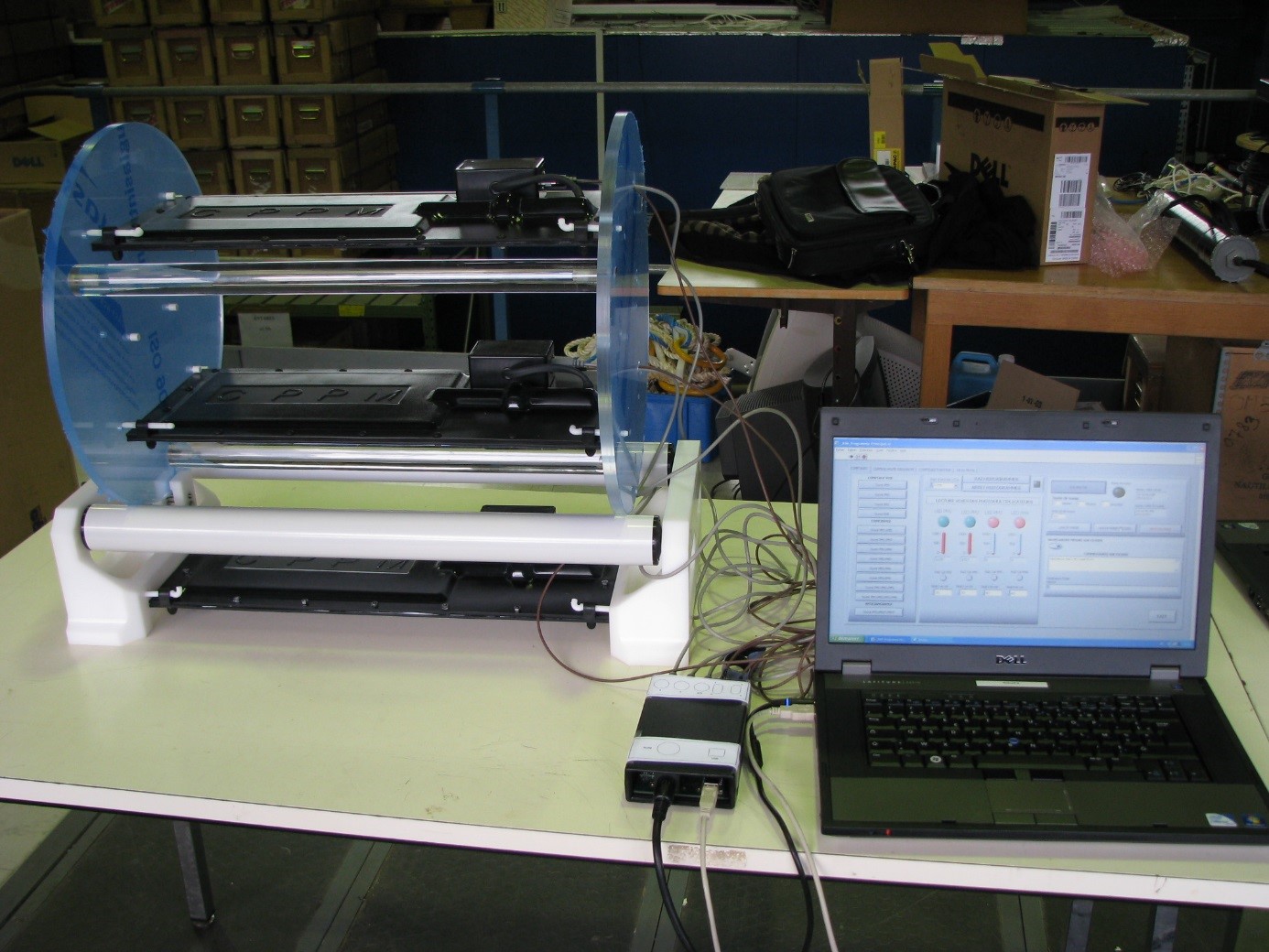 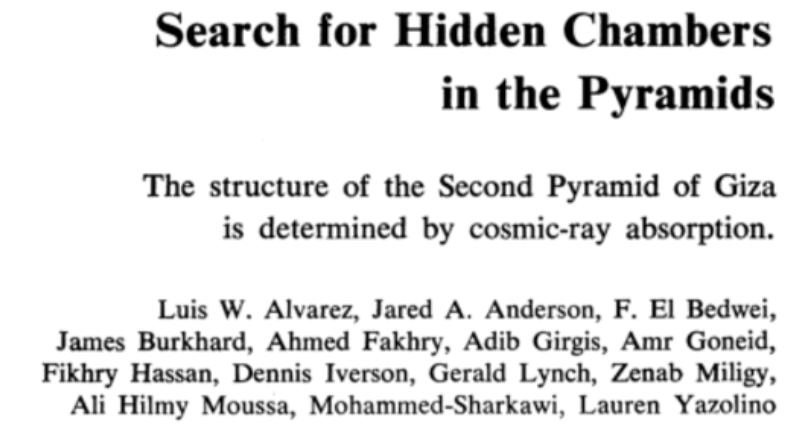 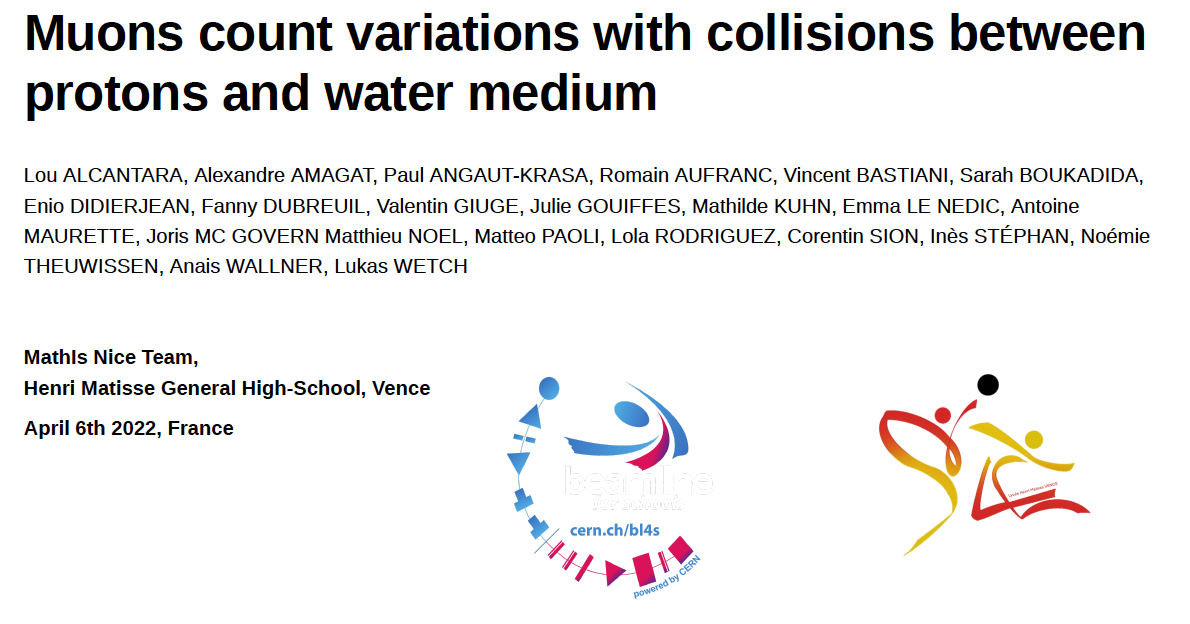 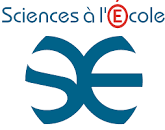 Statistique
Tomographie muonique
Temps de vie du muon et relativité restreinte
LGT MatiSsE : DNL 2023
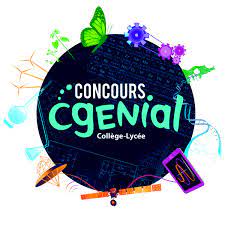 Matteo PAOLI
INSA Toulouse
Valentin GIUGE
SciencePo
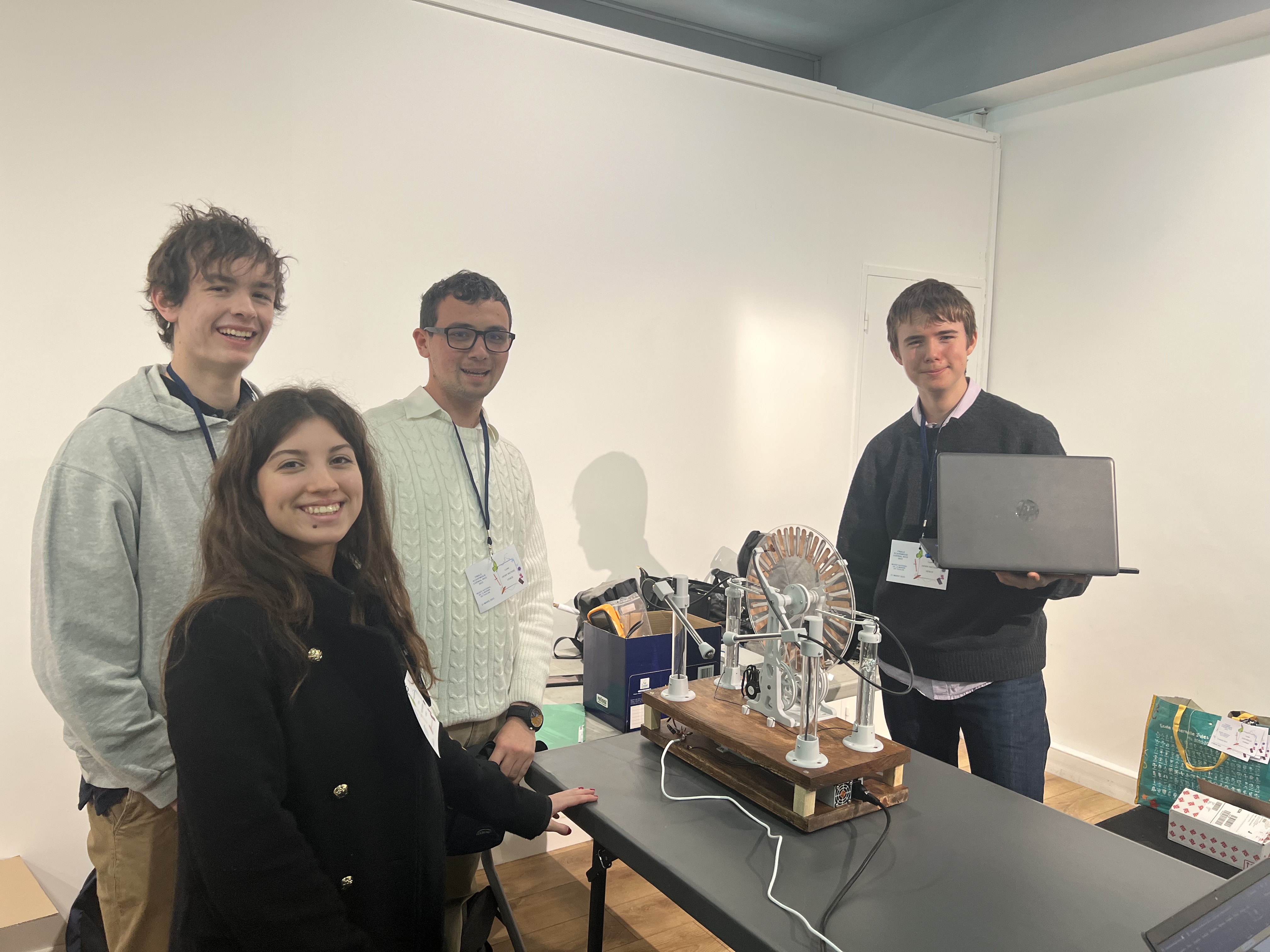 Wimshurst 2.0
Romain AUFRANC
Les Eucalyptus PTSI
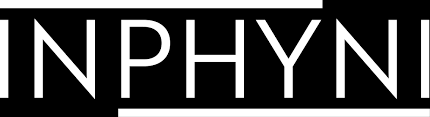 Mathilde KHUN 
Louis Legrand PCSI
LGT Matisse: Science club
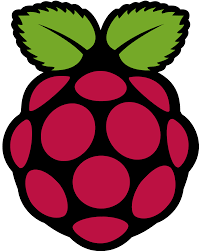 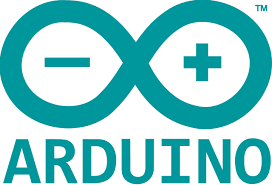 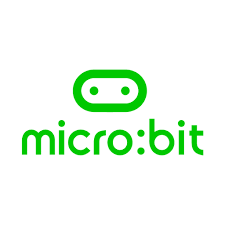 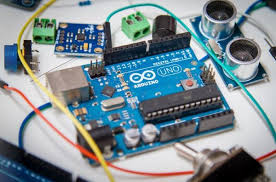 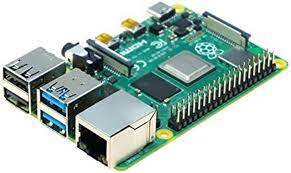 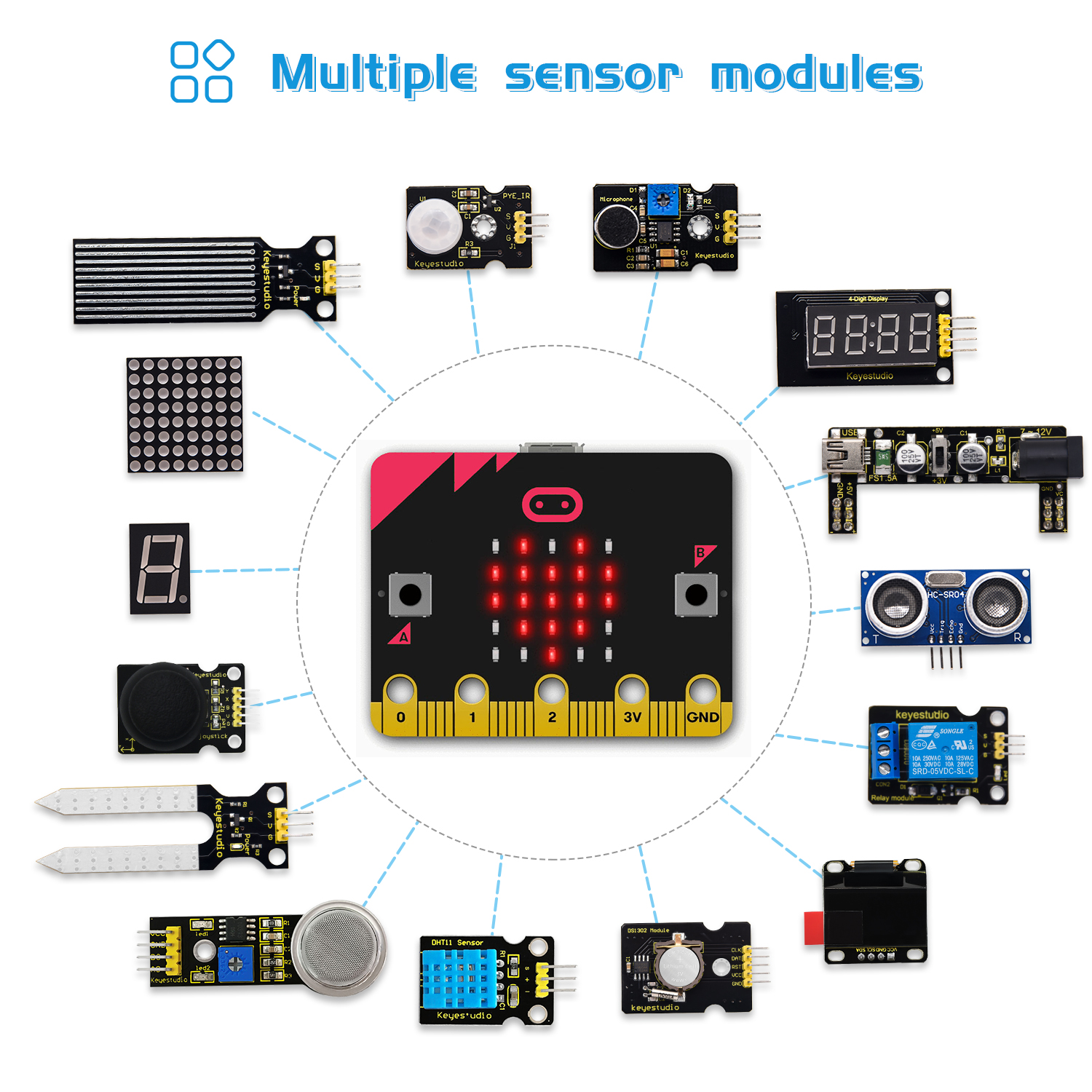 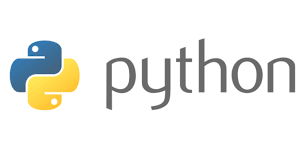 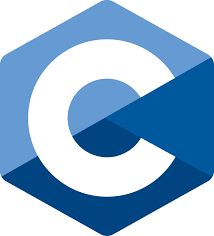 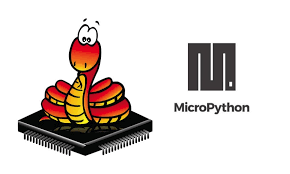 Projet  « imagerie quantique »
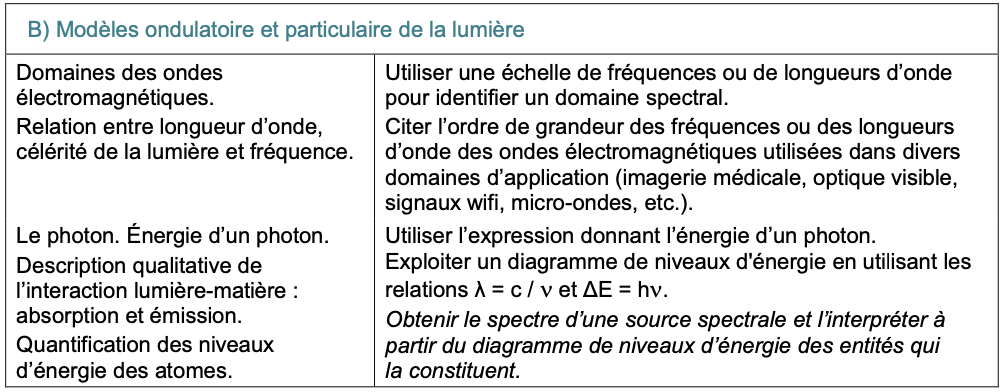 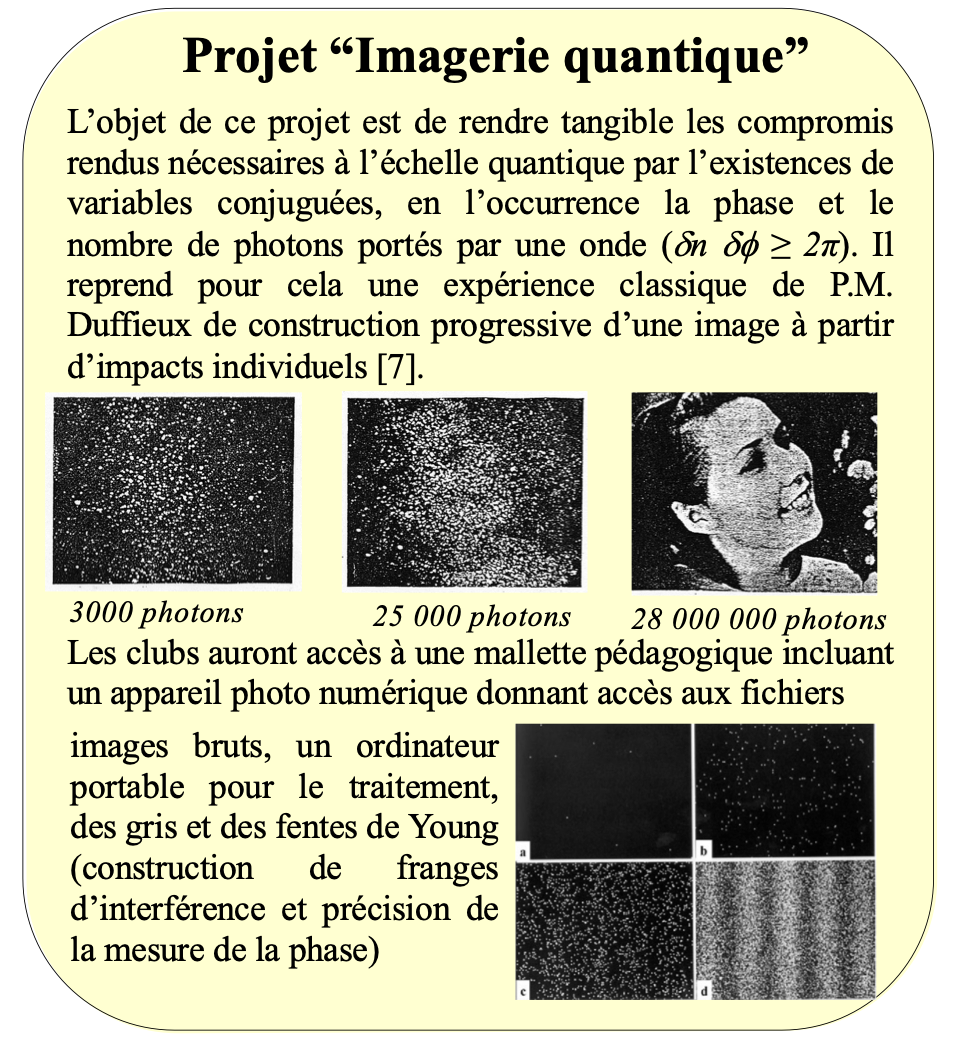 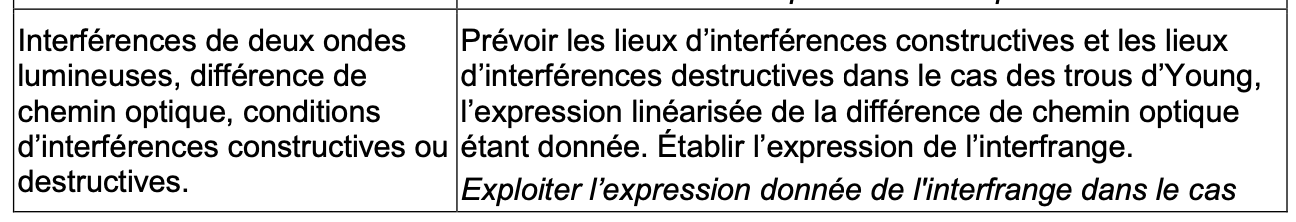 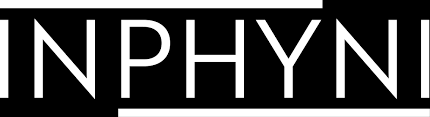 Estelle Blanquet, Éric Picholle Virginia D’Auria
Les éLèves sélectionnÉs
Camille FURLAN-DUBOIS
Éléa MACHE
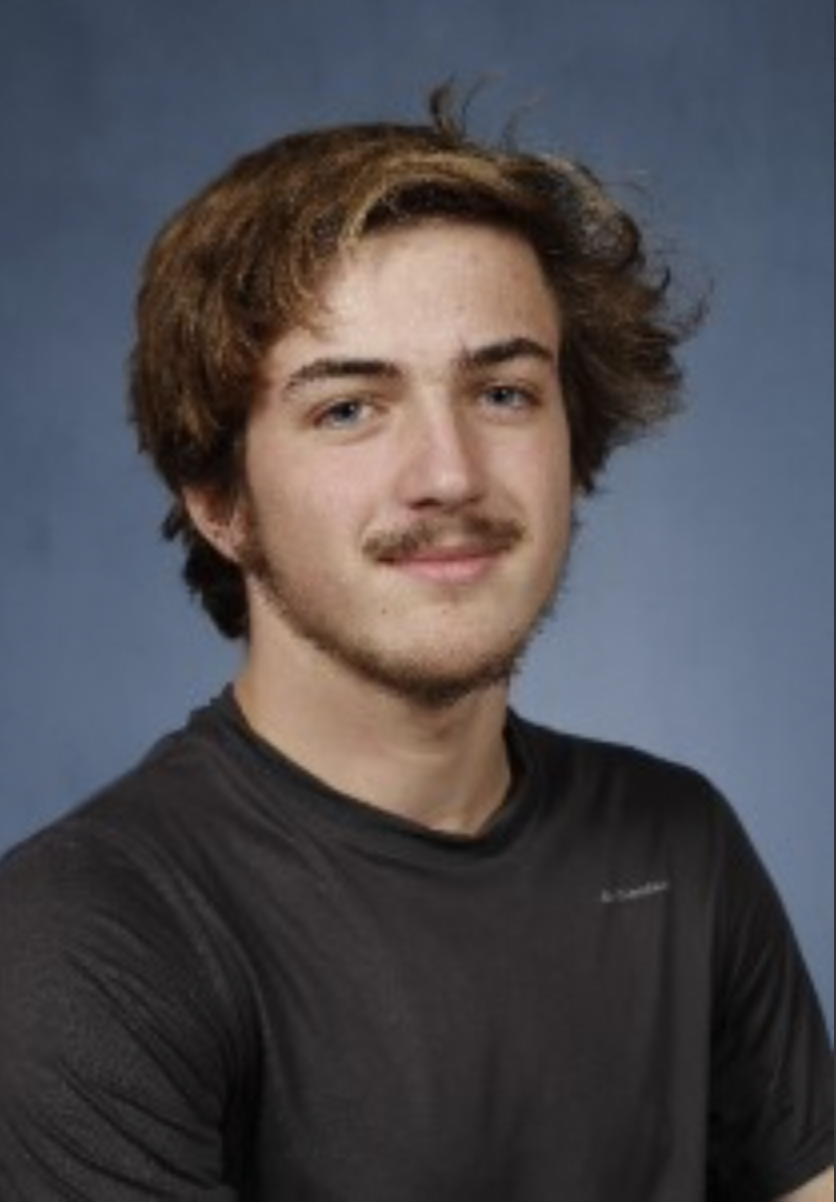 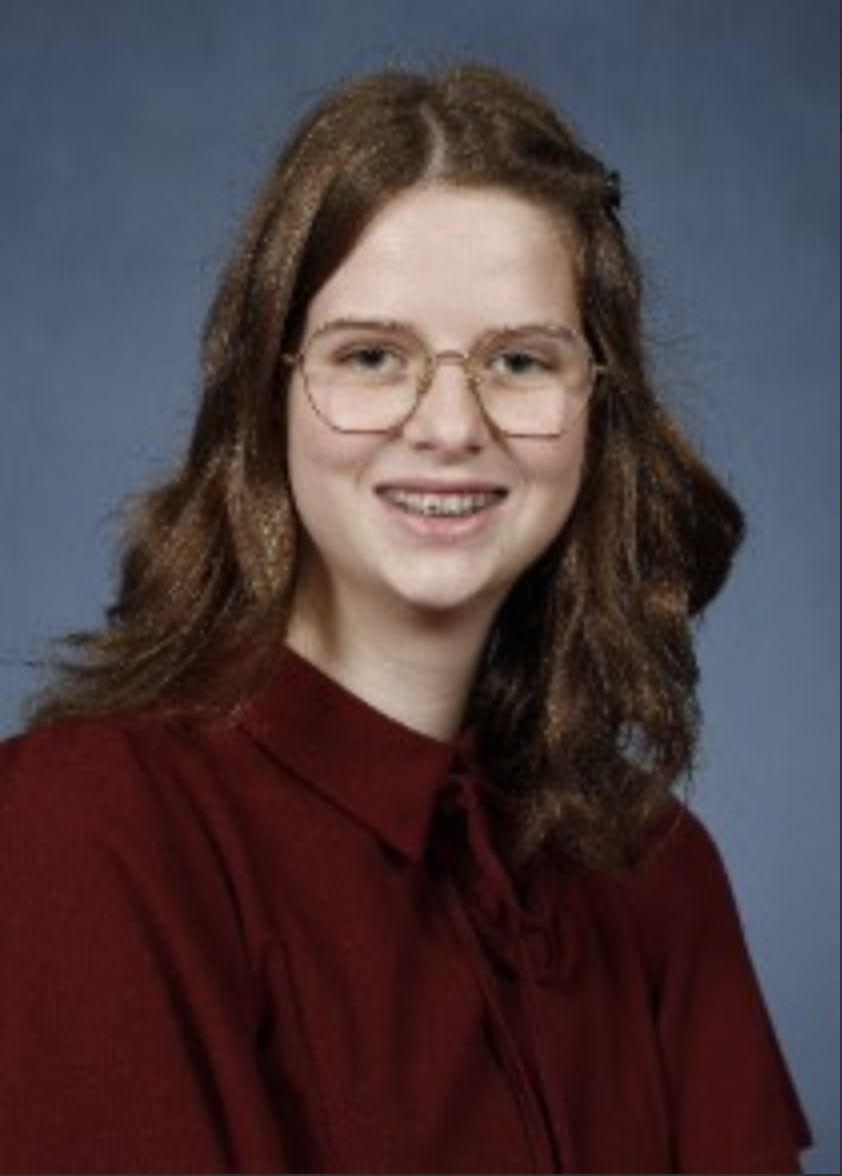 Stage de fin de 2nde au laboratoire INPHYNI
Mathématiques
Physique-Chimie
Sciences et Vie de la Terre
Mathématiques
Physique-Chimie
Numérique Science Informatique
Projet  « imagerie quantique »
Sur pratiquement 3 ans:

		Année 1:	Sélection des élèves en fin de seconde pour leur stage
					Stage au laboratoire INPHYNI (2 semaines)
					Découverte du projet
					Acquisition des techniques expérimentales nécessaires

		Année 2:	Mise en œuvre du protocole sur la construction d’une image
					Participation aux concours ScienceFactor et Cgénial
					(Olympiades de physique)

		Année 3:	Mise en œuvre du protocole sur la construction de franges					d’interférences
					Précision de la mesure de phase
					Participation au concours Cgénial
					(Olympiades de physique)
Projet  « imagerie quantique »
Sur pratiquement 3 ans:

		Année 1:	Sélection des élèves en fin de seconde pour leur stage
					Stage au laboratoire INPHYNI (2 semaines)
					Découverte du projet
					Acquisition des techniques expérimentales nécessaires

		Année 2:	Mise en œuvre du protocole sur la construction d’une image
					Participation aux concours ScienceFactor et Cgénial
					(Olympiades de physique)

		Année 3:	Mise en œuvre du protocole sur la construction de franges					d’interférences
					Participation au concours Cgénial
					(Olympiades de physique)
Projet  « imagerie quantique »
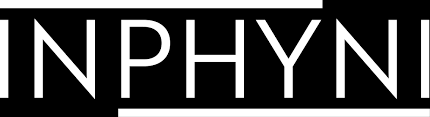 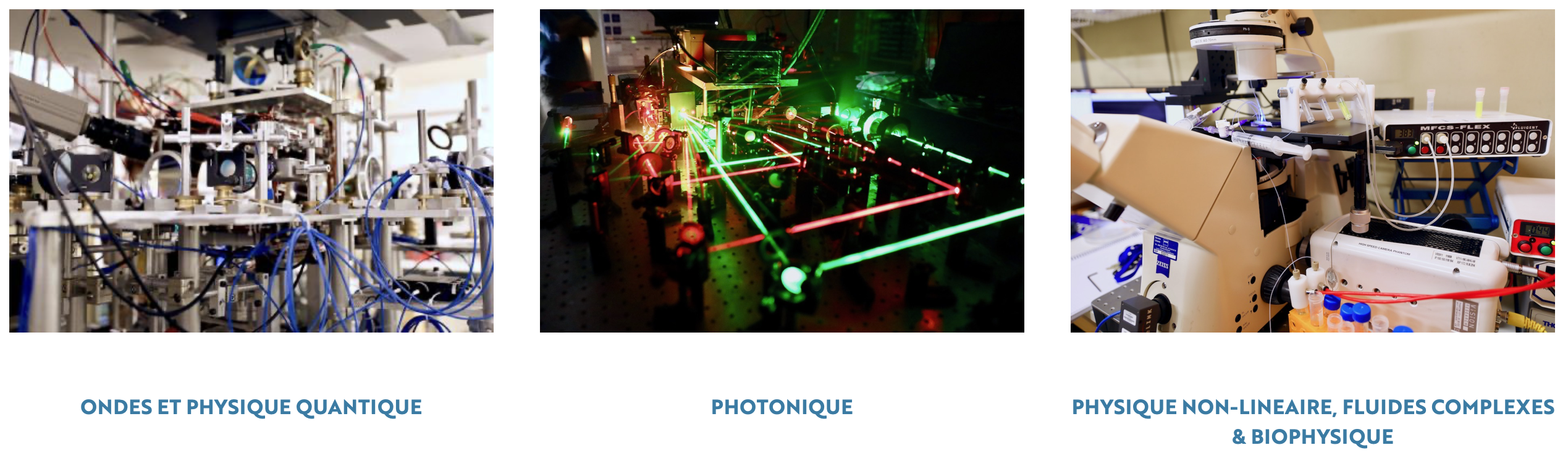 Projet  « imagerie quantique »
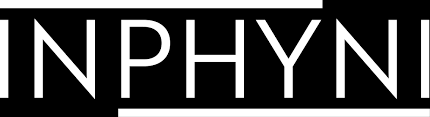 PHOTONIQUE & INFORMATION QUANTIQUES (PIQ)
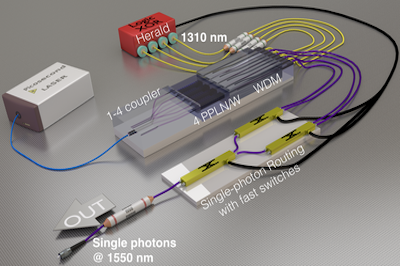 Responsable: 	Sébastien TANZILLI

Encadrants:		Éric PICHOLLE
				Florent DOUTRE
L’objectif expérimental ULTIME
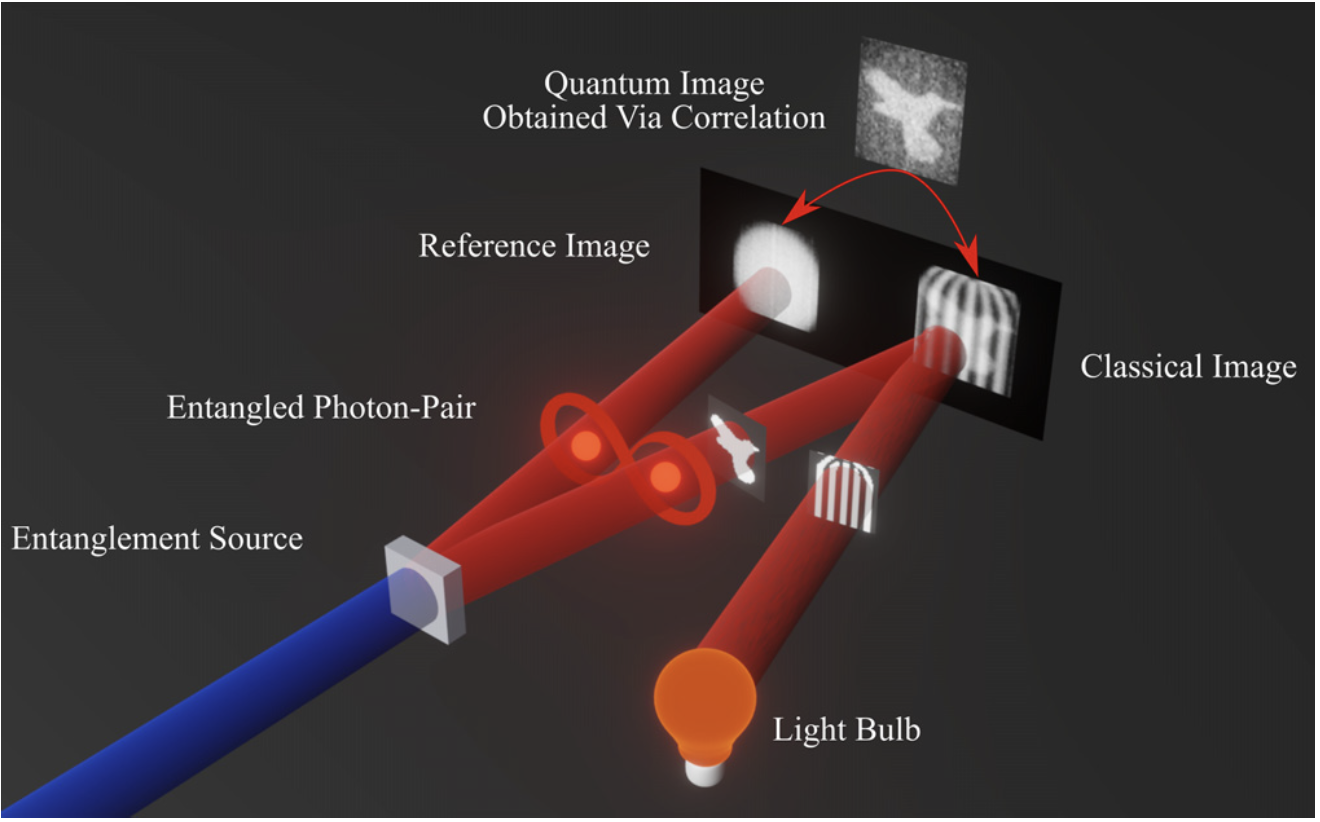 3 challenges élèves:

Obtention image 	classique sur 	CMOS en 	comptage de 	photon
Compréhension de l’intrication et obtention d’une source
Obtention de l’image quantique par corrélation
Appl. Phys. Lett. 116, 260504 (2020); doi: 10.1063/5.0009493
LE PROGRAMME du stage
SEMAINE 1

Jour 1: 	Découverte du labo

Jour 2: 	Injection de lumière dans les fibres optiques
 		Cours sur la fabrication des fibres optique et 			   		le principe de la fibre optique
		Manipulation clivage et nettoyage de fibres

Jour 3:	Découverte de l’expérience de DUFFIEUX et bibliographie
		Compréhension APL 116, 260504 (2020) 
		« How many photons does it take to form an image »

Jour 4:	Découverte du détecteur CMOS Sony Alpha 7 III S
		Premières acquisitions d’image à faible luminosité

Jour 5:	Participation au group meeting PIQ + soutenance de thèse
LE PROGRAMME du stage
SEMAINE 2

Jour 6: 	Mise en pratique expérimentale avec le CMOS

Jour 7: 	Expérimentation sur le CMOS
	
Jour 8:	Expérimentation sur le CMOS

Jour 9:	Mise en œuvre d’une source de photons intriqués par conversion 
		paramétriques dans des guides d’ondes sur LiNbO3 périodiques

Jour 10:	Présentation de leurs résultats au group meeting.
Projet DELTA +
How to introduce quantum physics in the EU High Schools: Ready for the Quantum Revolution 2.0 ?

P. ABOUSSOUAN Münich, Septembre 2022
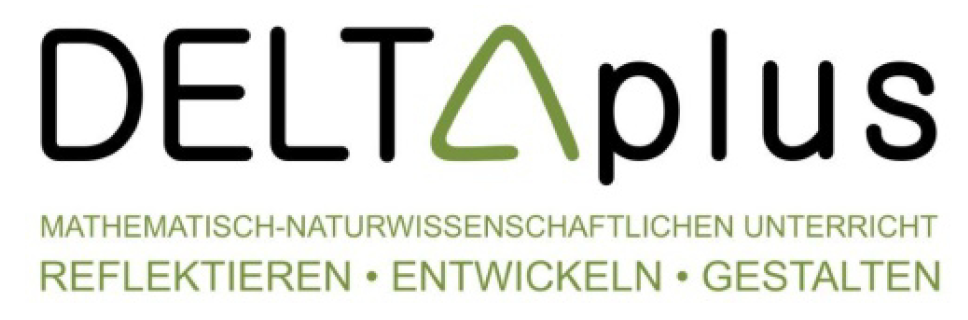 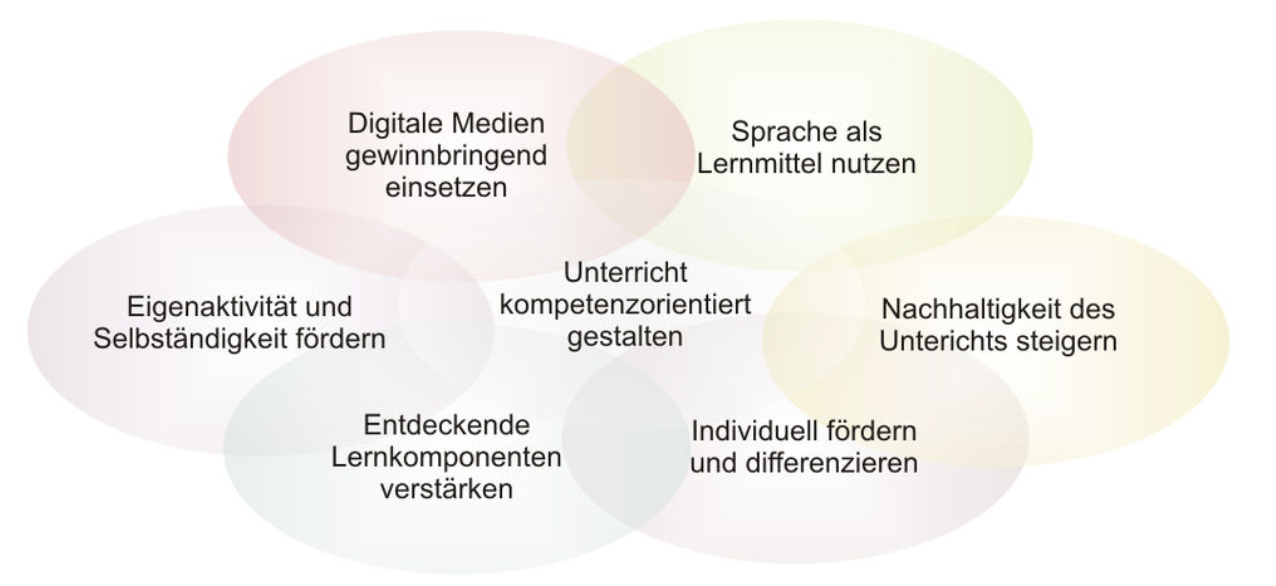 Premier échange élèves : 1er trimestre 2024
Conclusions
Introduction de la quantique possible dès le lycée

Développement de nombreuses compétences
	(bibliographie, travail de groupe, électronique, 	programmation, 	budgétisation, anglais, expérimental …)

Réalisation d’une mallette Quantique à l’École

Mise en application possible par briques du Pacte enseignant sans toucher à la répartition horaire annuelle
Proviseur: 			M. ROSTAN
Proviseur adjoint:	Mme. VINCENT
Inspecteurs:		M. ROCHEFEUILLE
				M. CASTEL
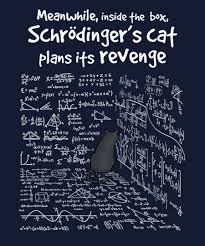 MERCI POUR VOTRE attention
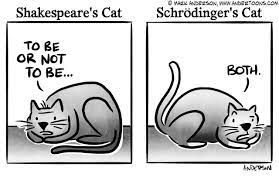 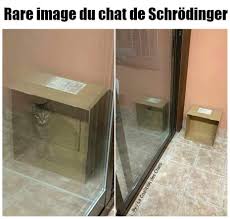